«Мы вместе -это Россия»
Муниципальное бюджетное общеобразовательное учреждение 
«Средняя общеобразовательная школа  №3 
имени подольского курсанта П. И. Ларина» 
города Обнинска Калужской области

Конкурс лучших муниципальных практик и инициатив
социально-экономического развития на территориях присутствия
Госкорпорации «Росатом» в 2023 году
Цели и задачи проекта
Формирование мировоззрения подрастающего поколения МБОУ «СОШ №3 им. П.И. Ларина» и города Обнинска, основанного на неравнодушном отношении к окружающим людям, происходящим
     событиям и понимании, что для решения значимых проблем     
     современного мира важна реальная деятельность, основанная на   
     чувстве долга и патриотизма, уважении к человеку, любви к   
     Родине.
- Создание условий для формирования и развития личности, обладающей качествами гражданина-патриота своей страны.
 - Патриотическое воспитание подрастающего поколения;
В ходе реализации проекта выполнено:
В 2022 году в школе открыта экспозиция,
посвященная участникам СВО,  установлена
 Парта Героя.
Создан волонтерский отряд им. П. И.Ларина 
(ВОД «Волонтеры Победы»,  который является 
активным участником Всероссийских акций,
Уроков Памяти,  патриотических 
 мероприятий.











С февраля 2022 года ведется активная волонтерская 
 деятельность, направленная на поддержку бойцов СВО 
и мирного населения ДНР и ЛНР.
 Усилиями администрации, педагогов, учащихся 
школы и их родителей , были собраны неоднократные 
гуманитарные грузы: для военнослужащих,
 находящихся в различных участках фронта СВО и детей из детских домов, 
расположенных в г Зугрэс (ДНР/ЛНР).
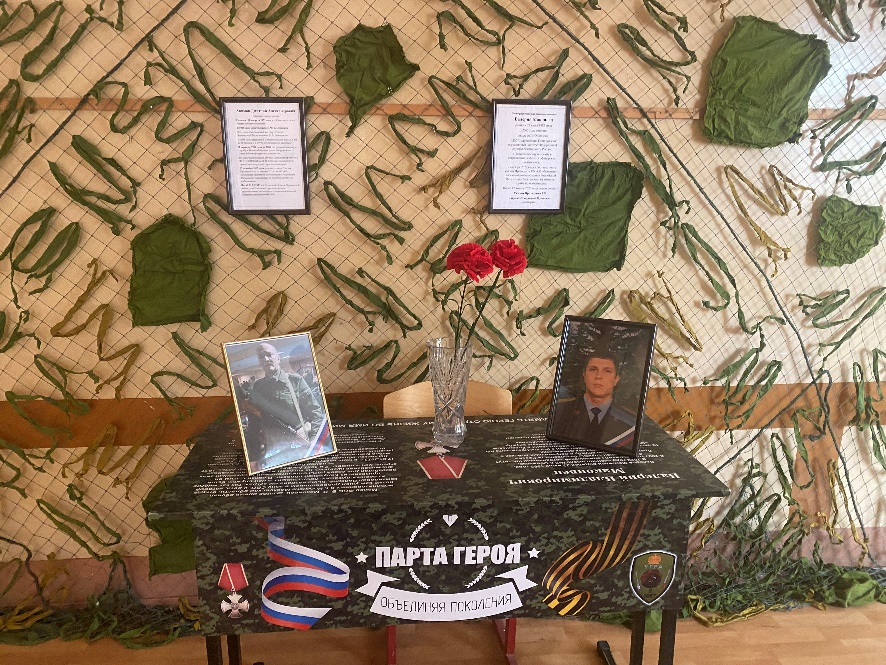 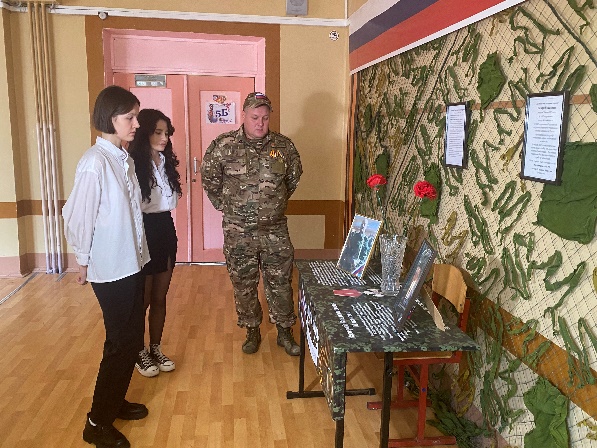 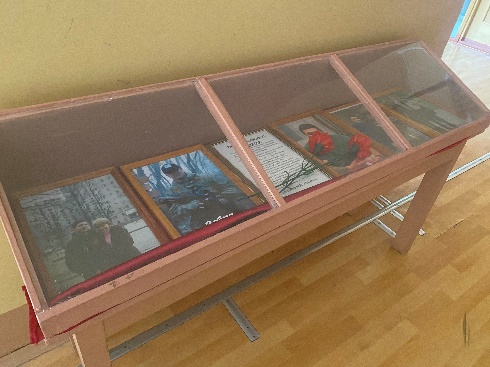 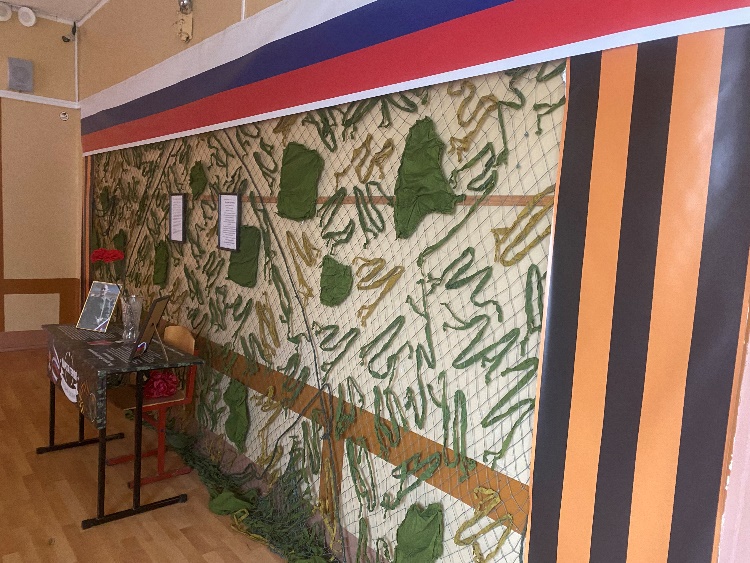 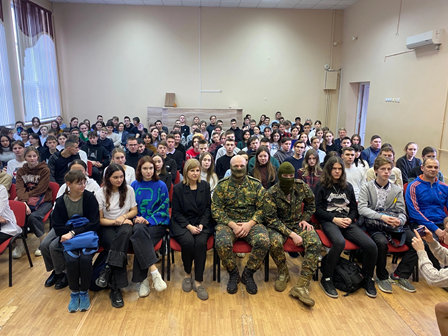 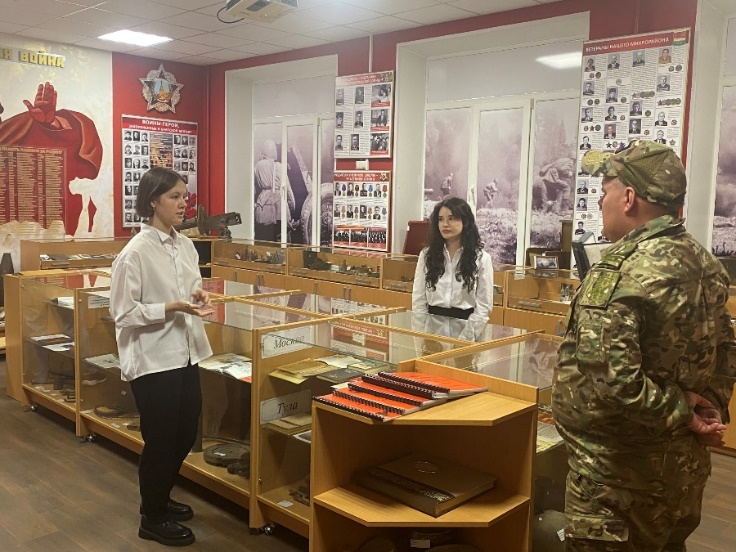 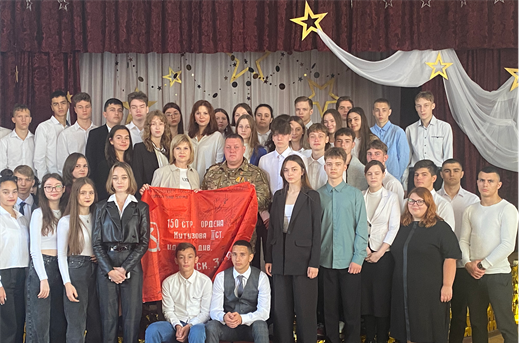 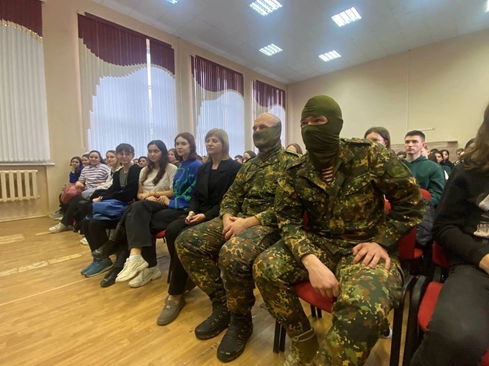 Сотрудничество с волонтерскими организациями, среди которых: «СВОих не бросаем!40rus» (руководители Болюкин Артем Сергеевич и Фатеева Виктория Сергеевна), Боевой братство десантников г. Малоярославец, Союз Ветеранов Запаса России г. Обнинск ( во главе с Ковалевым А.Б.), сотрудниками «Росатома» и «Калуга-Фарм», сотрудниками учебного центра ВУНЦ им. Осипенко 
    г. Обнинска, Волонтеры Победы/г. Обнинск и др.
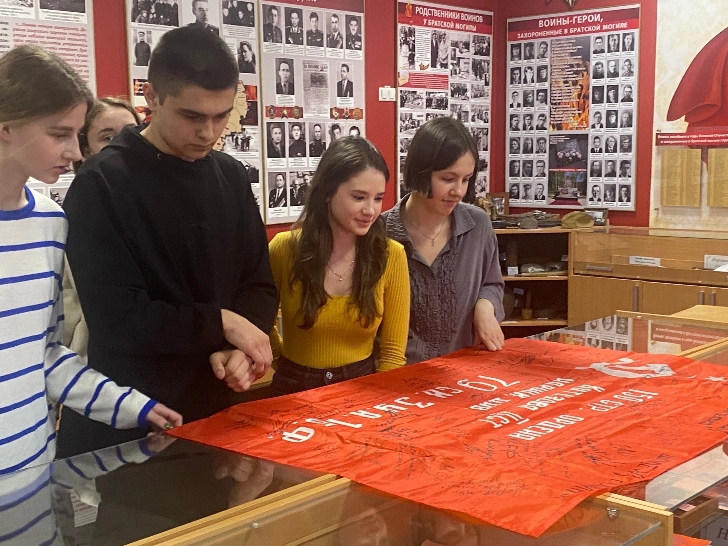 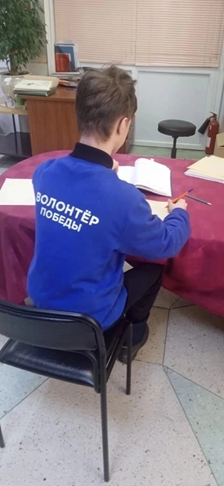 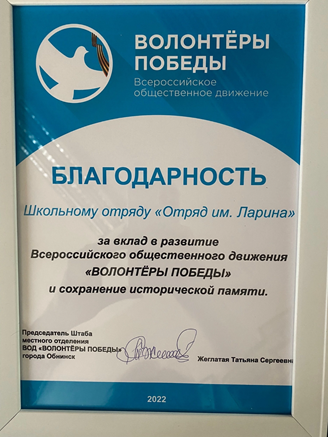 Учащиеся школы регулярно пишут письма на фронт.
На уроках Технологии шьют повязки «свой-чужой», косынки, бафы, в свободное время плетут тактические браслеты
Учителя школы помогают отшивать мешки для транспортировки сетей и косынки для военнослужащих СВО, плести маскировочные сети.
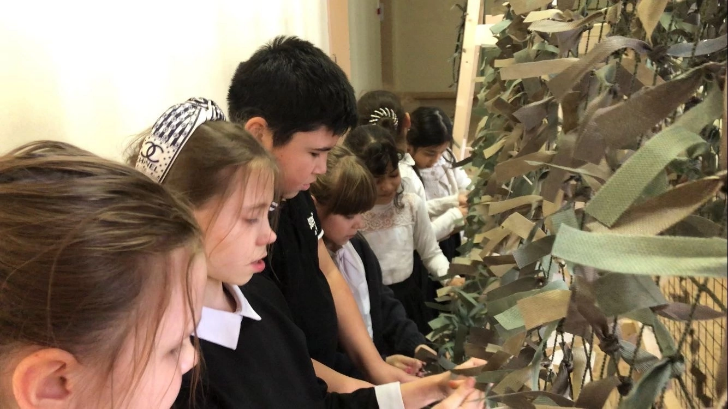 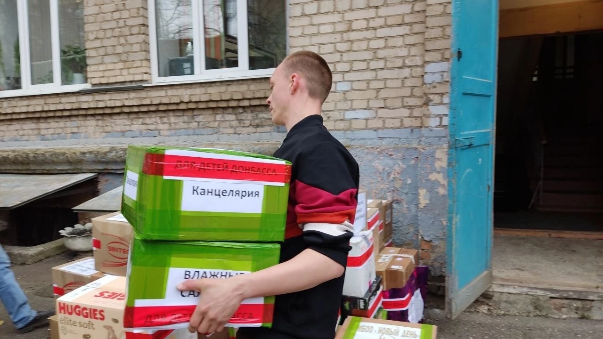 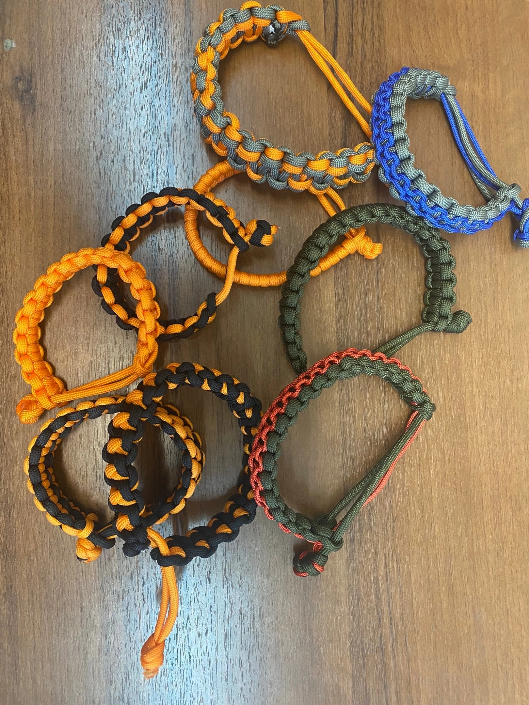 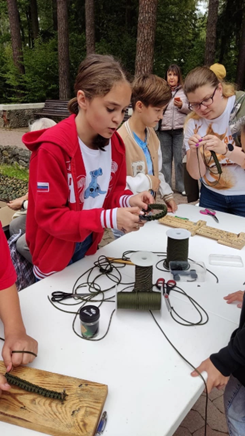 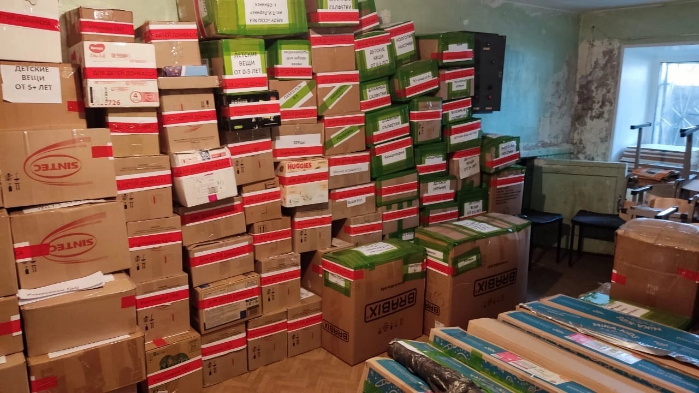 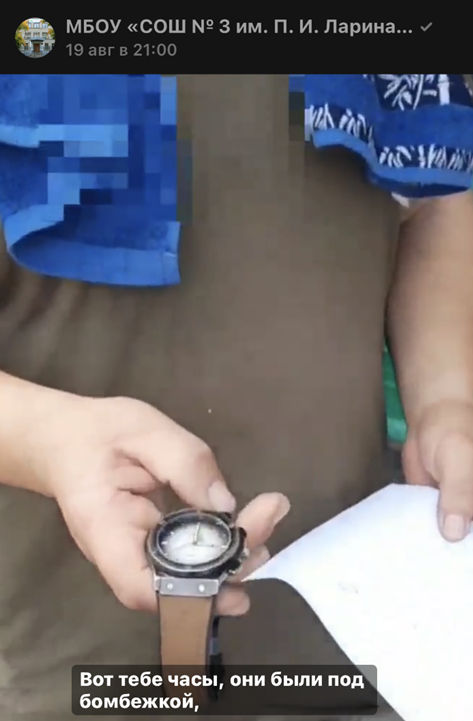 В августе 2023 года в числе
волонтеров, директор школы
Л. Н. Исаева стала участником
 поездки в Белгород на «Солдатский 
привал», куда были доставлены
 письма детей, маскировочные 
сети и гуманитарная помощь 
Бойцам.
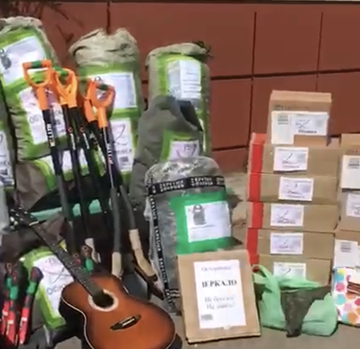 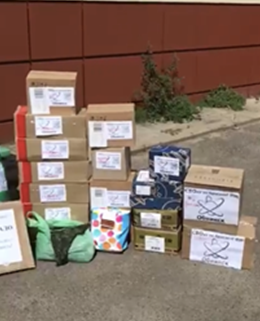 С апреля 2023 г на базе
школы открылся филиал «Народной мастерской» волонтерского движения
«СВОих не бросаем 40 rus» по плетению  маскировочных сетей. 
Здесь ученики и педагоги 
своими руками изготавливают маскировочные сети
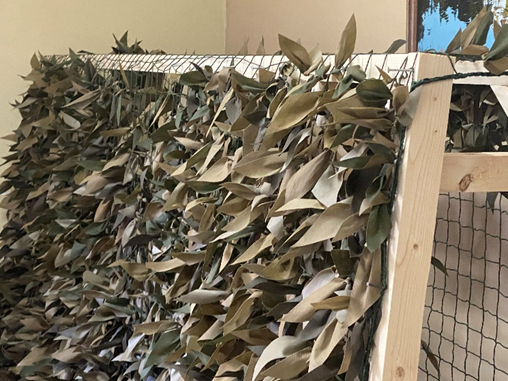 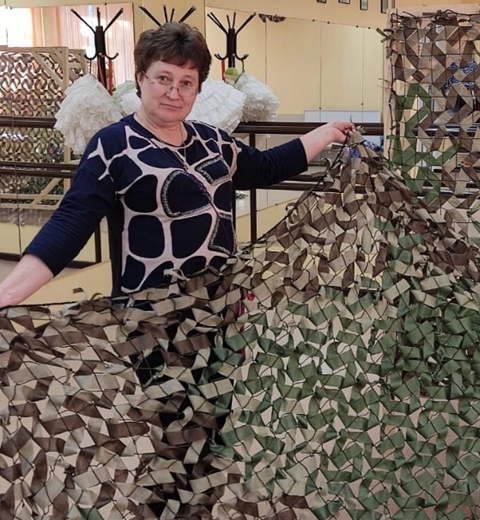 Дальнейшая реализация  долгосрочной практики.

Активное развитие данного направления патриотического воспитания.

Присоединение новых участников и продвижение новых акций.

Воспитание патриотизма- на основе образа жизни  людей, которые являются примером служения Родине.
Перспективы развития
Фото  Л.Н.
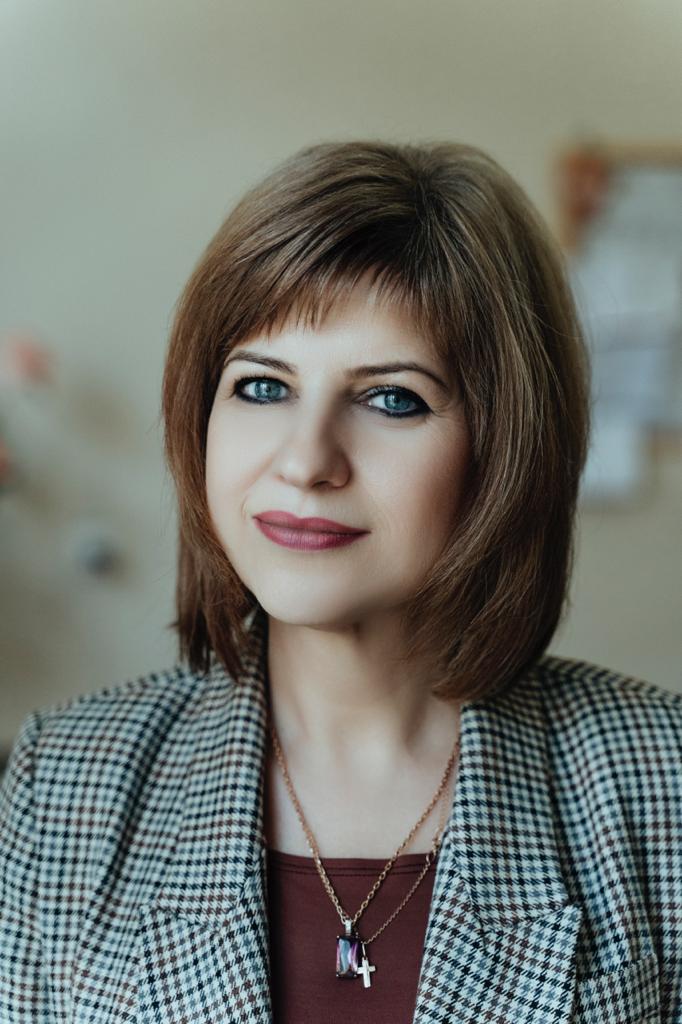 Координатор проекта

Директор МБОУ «СОШ №3 им П. И. Ларина»

Любовь Николаевна
ИСАЕВА